NAPREDNA SLOVENIJA 2021-2027
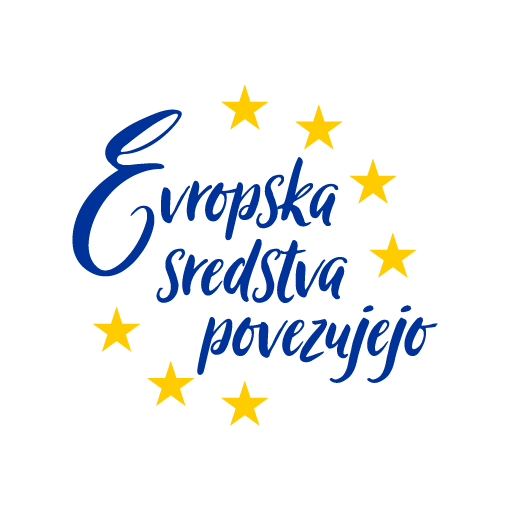 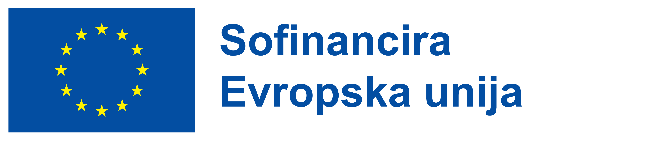 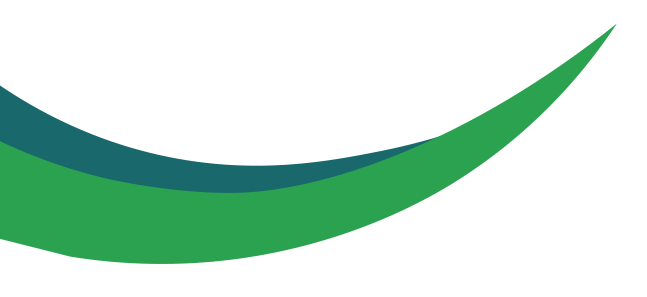 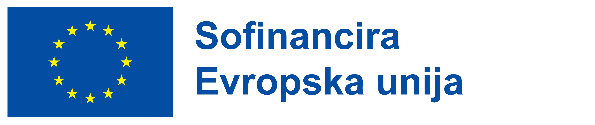 A
B
A
B
VEČLETNI FINANČNI OKVIR 2021 – 2027
INSTRUMENT ZA OKREVANJE „NextGenerationEU“
Voditelji držav članic so na Evropskem svetu 21. 7. 2020 sprejeli dogovor glede Večletnega finančnega okvira za obdobje 2021 – 2027 in Instrumenta za okrevanje „NextGenerationEU“.

Dogovor prinaša obsežna dodatna sredstva za Slovenijo, ki lajšajo okrevanje po krizi covida-19 in 
spodbujajo investicije v zeleni in digitalni prehod.
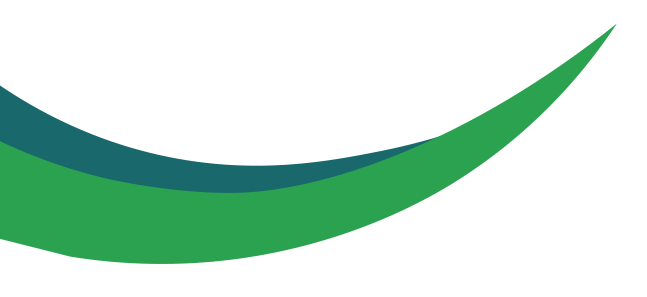 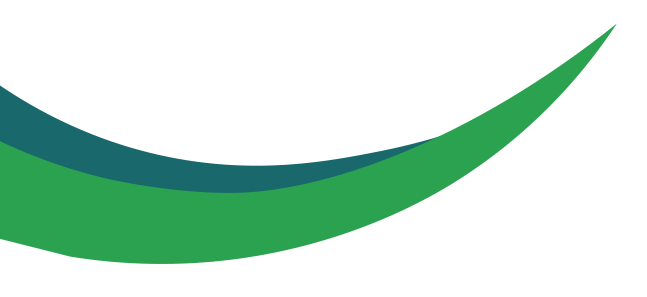 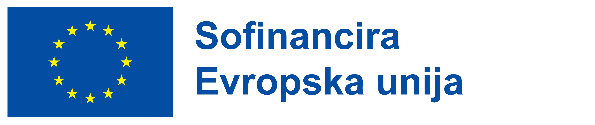 INSTRUMENT ZA OKREVANJE „NextGenerationEU”
SLOVENIJA
2,3 mlrd EUR 

NEPOVRATNIH 
SREDSTEV
INSTRUMENT ZA OKREVANJE
„NextGenerationEU“
3,0 mlrd EUR
705 mio EUR 

*POSOJIL
* Obseg posojil bo mogoče povečati do avgusta 2023, v kolikor bodo za to izkazane potrebe in bodo pogoji ustrezni.
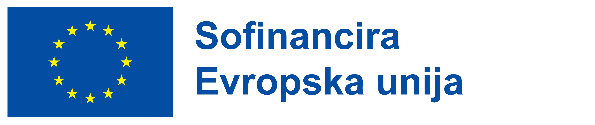 INSTRUMENT ZA OKREVANJE „NextGenerationEU”
SLOVENIJA
NEPOVRATNA SREDSTVA
REACT EU
MEHANIZEM ZA OKREVANJE IN ODPORNOST
SKLAD ZA PRAVIČNI PREHOD
269 mio EUR
1,8 mlrd EUR
(+ POVRATNA SREDSTVA 705 mio EUR)
RAZVOJ PODEŽELJA
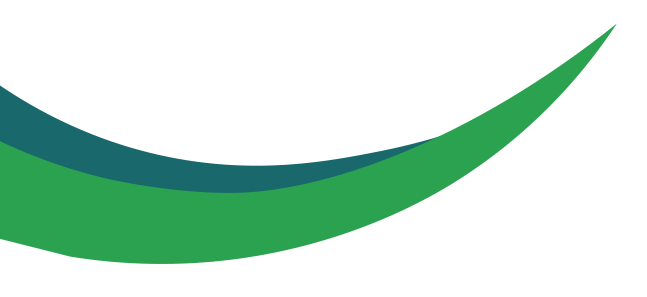 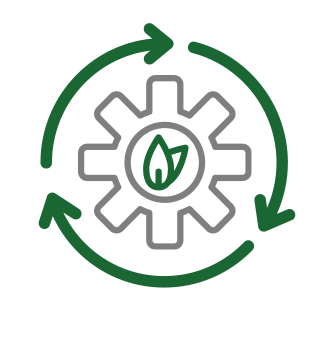 130 mio EUR
68 mio EUR
INSTRUMENT ZA OKREVANJE IN ODPORNOST
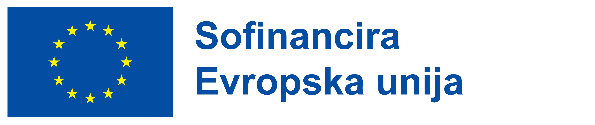 SLOVENIJA | POBUDA REACT - EU
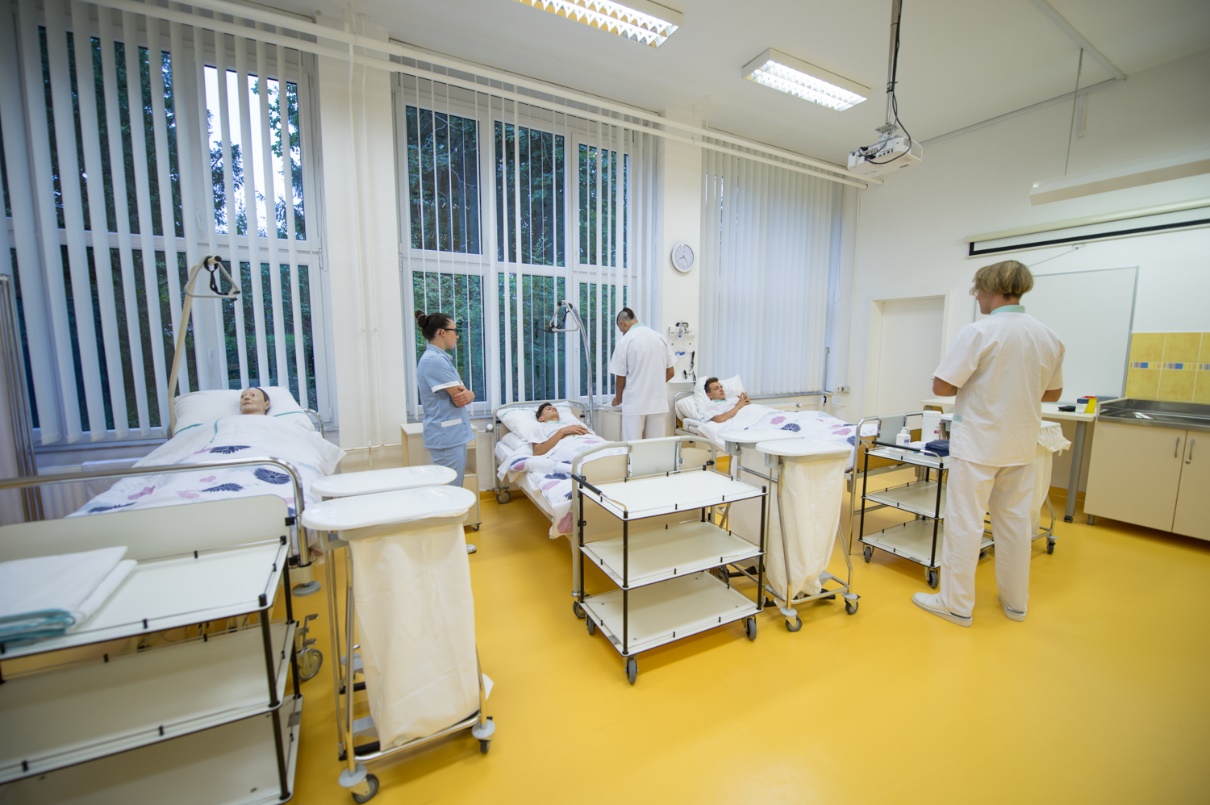 Prioritete:
zdravstveno in socialno varstvo,
zeleno, digitalno in odporno okrevanje gospodarstva.
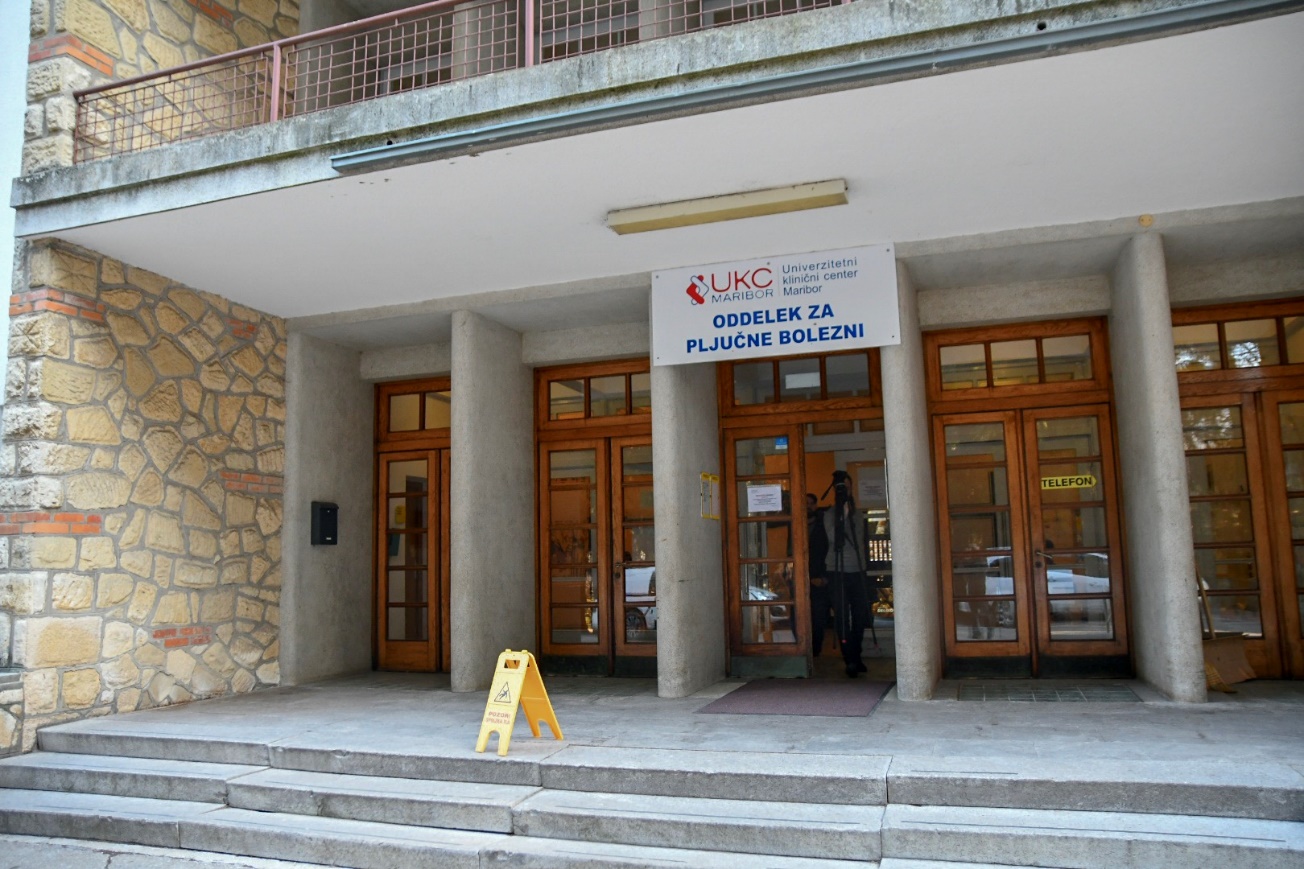 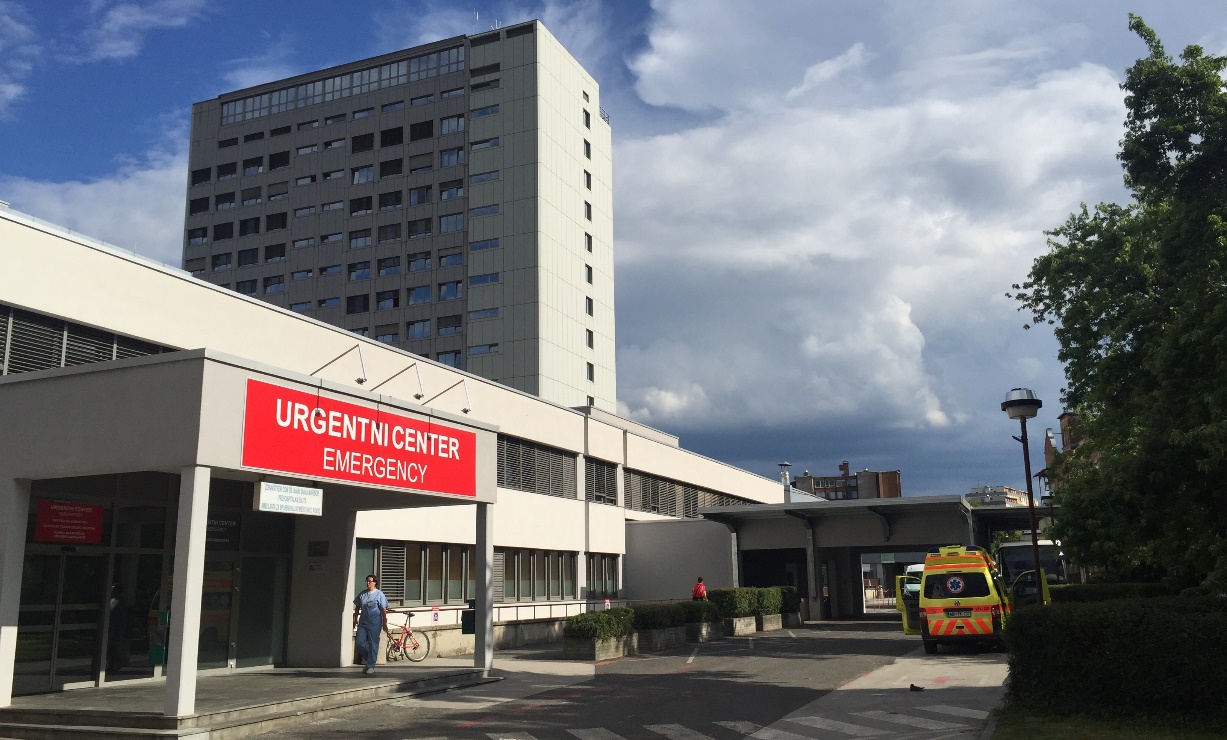 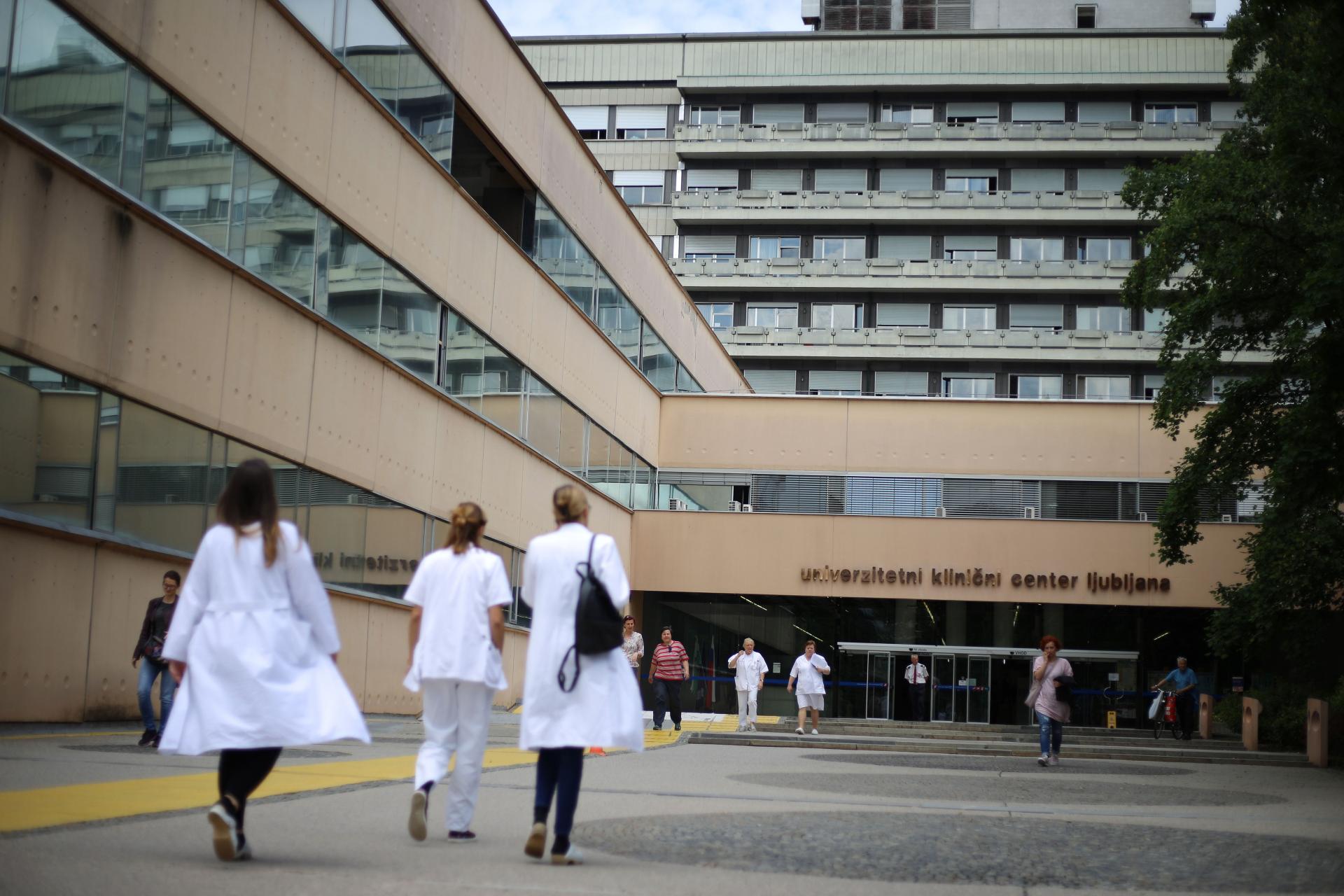 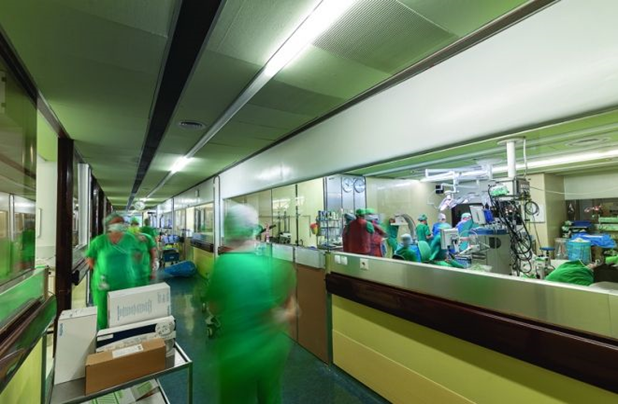 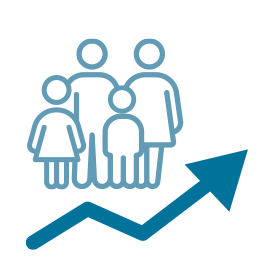 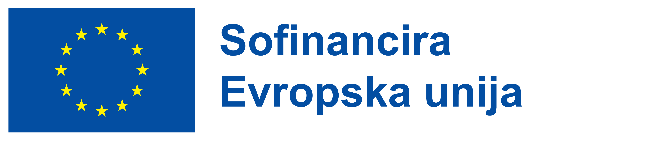 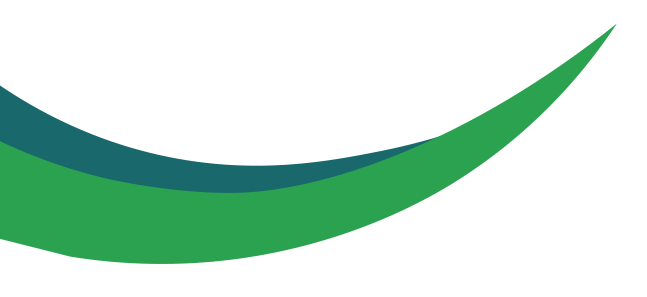 NAČRT ZA OKREVANJE IN ODPORNOST
Pomembni mejniki:
28. 4. 2021 - Vlada RS sprejme nacionalni NOO
30. 4. 2021 - NOO poslan na Evropsko komisijo 
1. 7. 2021 – Evropska komisija pozitivno oceni NOO
28. 7. 2021 – NOO potrdi Svet Evropske unije.
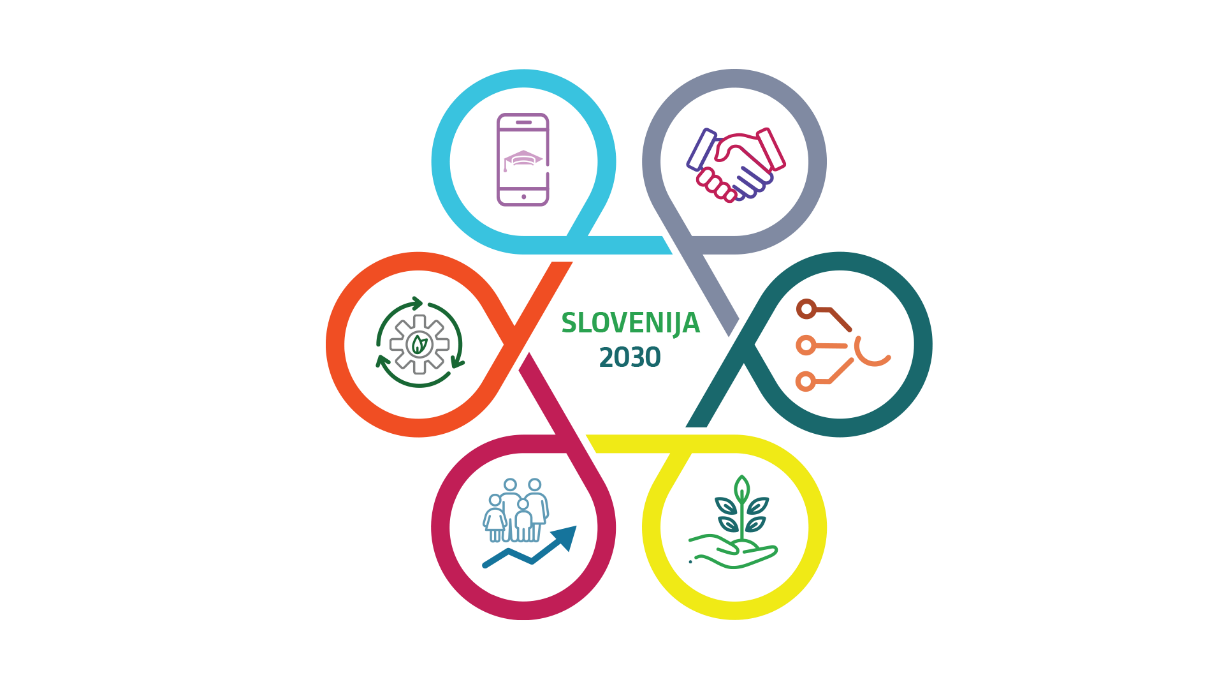 Razpoložljiva sredstva za koriščenje:
1,8 mlrd EUR  NEPOVRATNIH SREDSTEV, 
 705 mio EUR POSOJIL.
% sredstev namenjenih za investicije v zeleni in digitalni prehod:
42,45 %  oz. nekaj manj kot 1,054 mlrd EUR naložb za podnebne cilje,
21,46%  oz. 532,75 mio EUR za digitalne cilje.
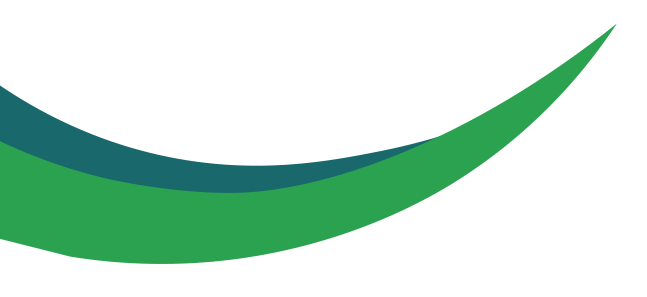 Program se zaključi do konca leta 2026.
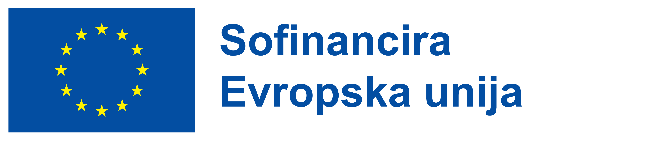 NAČRT ZA OKREVANJE IN ODPORNOST
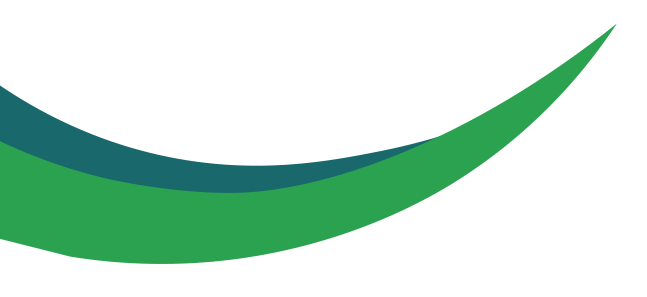 Razvojna področja in komponente
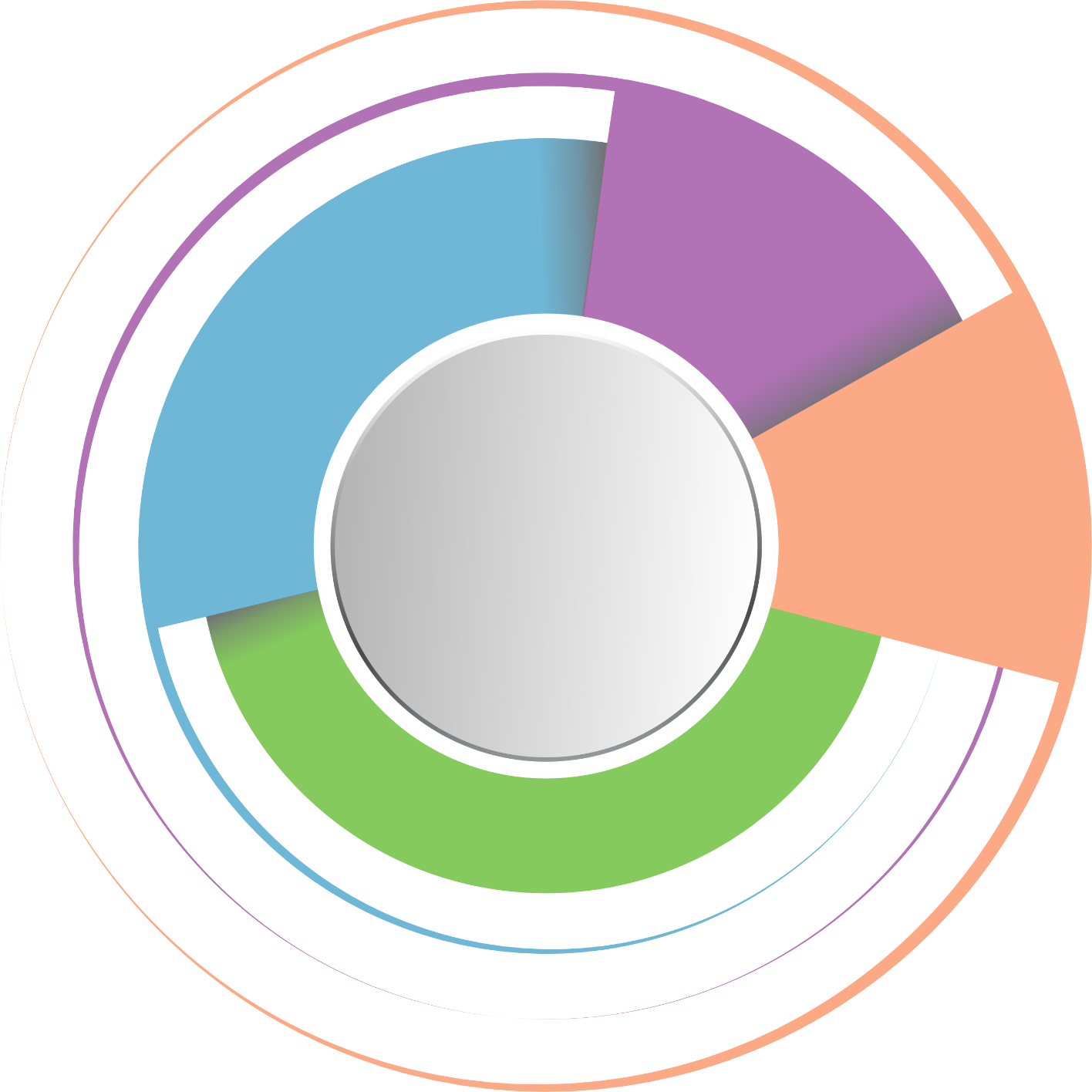 ZELENA SLOVENIJA 
Obnovljivi viri energije in učinkovita raba energije; trajnostna prenova stavb; čisto in varno okolje; trajnostna mobilnost; krožno gospodarstvo – učinkovita raba virov.
DIGITALNA SLOVENIJA 
Digitalna preobrazba javnega sektorja, javne uprave in gospodarstva.
PAMETNA IN TRAJNOSTNA SLOVENIJA
Raziskave, razvoj in inovacije; dvig produktivnosti, prijazno poslovno okolje za investitorje; trg dela – ukrepi za zmanjševanje posledic negativnih strukturnih trendov, preoblikovanje slovenskega turizma in investicije v infrastrukturo na področju turizma in kulturne dediščine, krepitev znanj, digitalnih kompetenc in tistih, ki jih zahtevajo novi poklici.
ODGOVORNA SLOVENIJA - DRŽAVA BLIZU LJUDEM
Zdravstvo, socialna varnost in dolgotrajna oskrba; stanovanjska politika.
2,5 mlrd €
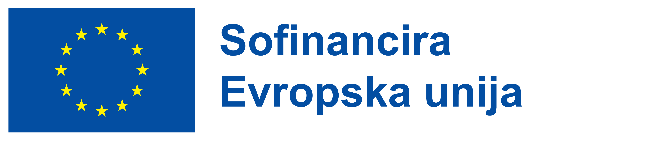 NAČRT ZA OKREVANJE IN ODPORNOST
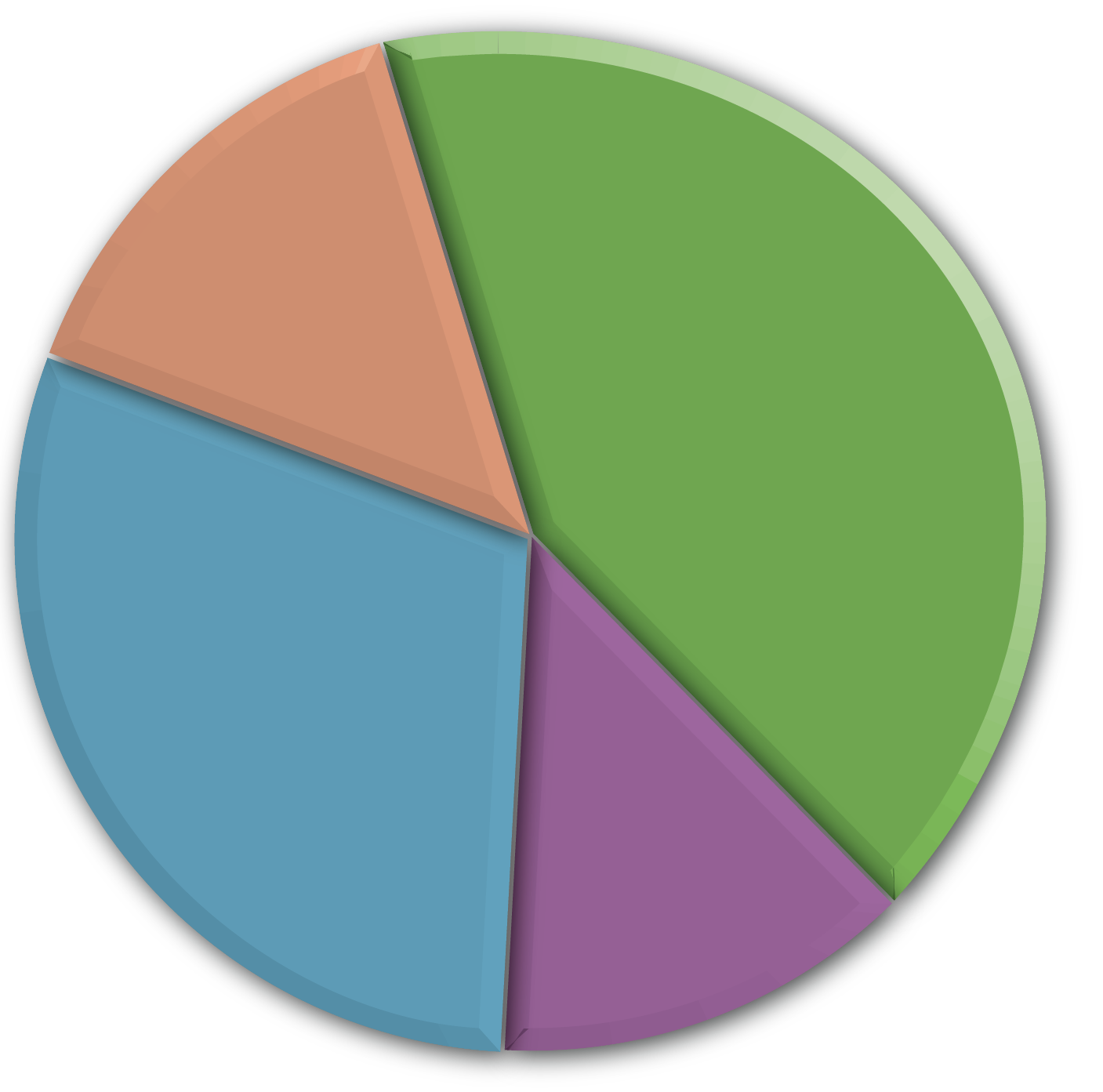 #NextGenerationEU
Finančni okvir
ZELENA SLOVENIJA
ODGOVORNA SLOVENIJA – DRŽAVA BLIZU LJUDEM
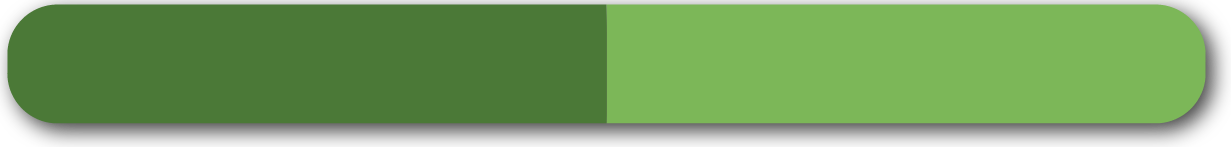 Nepovratnih 552 mio €
Posojil 513 mio €
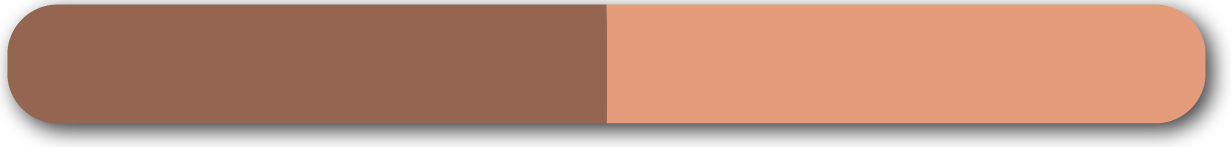 Nepovratnih 245 mio €
Posojil 119 mio €
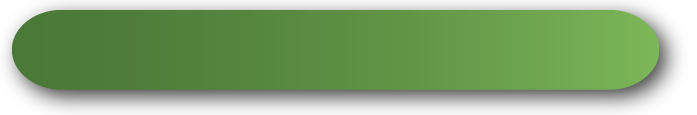 SKUPAJ: 1.06 mlrd €
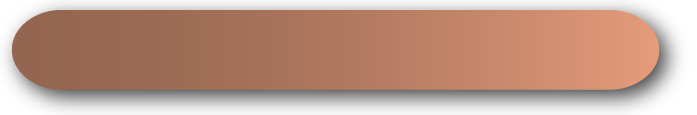 SKUPAJ: 364 mio €
DIGITALNA SLOVENIJA
PAMETNA IN TRAJNOSTNA SLOVENIJA
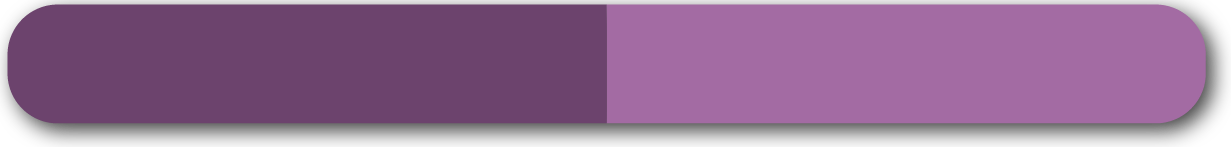 Nepovratnih 317 mio €
Posojil 0 €
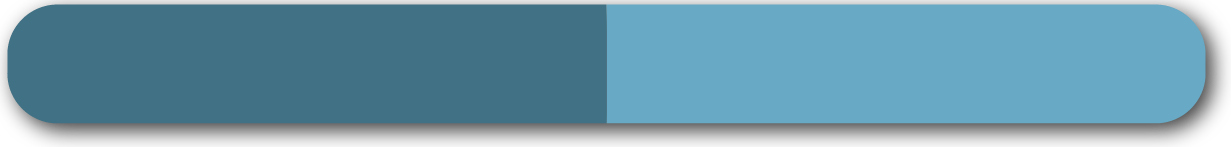 Nepovratnih 664 mio €
Posojil 73 mio €
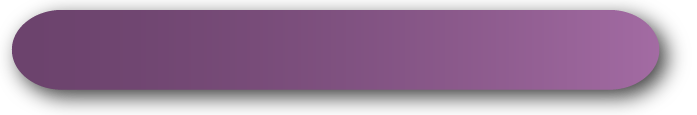 SKUPAJ: 317 mio €
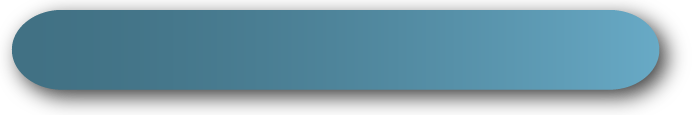 SKUPAJ: 737 mio €
VEČLETNI FINANČNI OKVIR 2021 - 2027
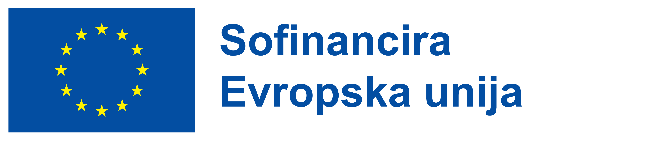 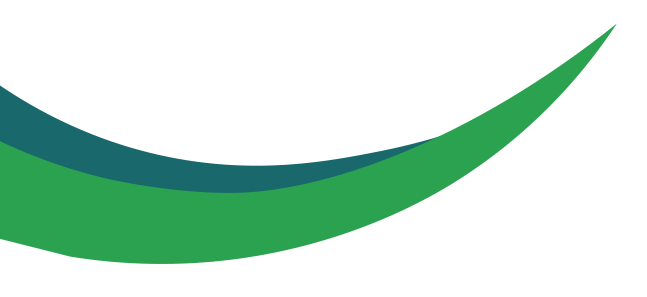 DRUŽBENA EVROPA Z
IZVAJANJEM EVROPSKEGA
STEBRA PRAVIC
PAMETNA
EVROPA
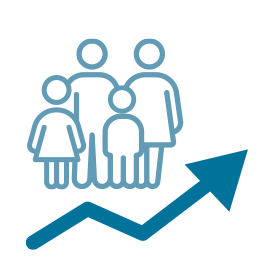 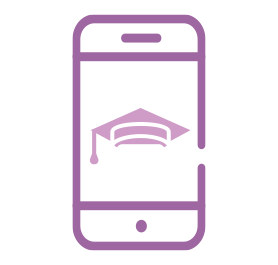 Spodbujanje inovacij, digitalizacije, gospodarske preobrazbe in podpora malim in srednje velikim podjetjem.
Zagotavljanje podpore ustvarjanju kakovostnih zaposlitev, izobraževanju, spretnosti in znanja, socialni vključenosti in enakemu dostopu do zdravstvenega varstva.
ZELENA, OKOLJU PRIJAZNEJŠA,
NIZKOOGLJIČNA EVROPA
EVROPA, 
BLIŽJE DRŽAVLJANOM
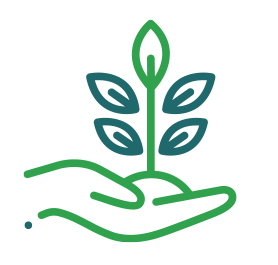 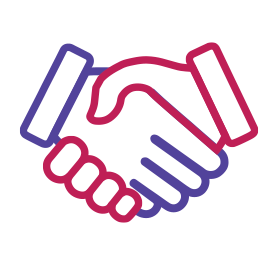 Izvajanje Pariškega sporazuma, vlaganje v energetski prehod in obnovljive vire ter boj proti podnebnim spremembah.
Podpora lokalno vodenim strategijam in trajnostnemu razvoju mest v EU.
BOLJ POVEZANA EVROPA Z 
IZBOLJŠANJEM MOBILNOSTI
K temu EU dodaja še specifični cilj
 Sklada za pravični prehod
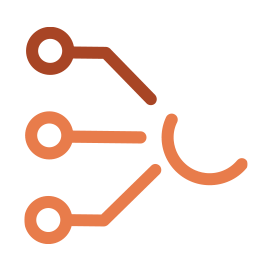 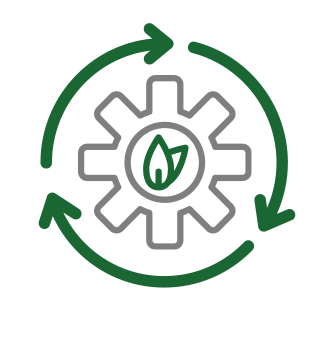 Strateška prometna omrežja. Trajnostna in pametna Evropa.
5 GLAVNIH CILJEV, KI SO GONILNA SILA NALOŽB V OBDOBJU 2021 - 2027
VEČLETNI FINANČNI OKVIR 2021 - 2027
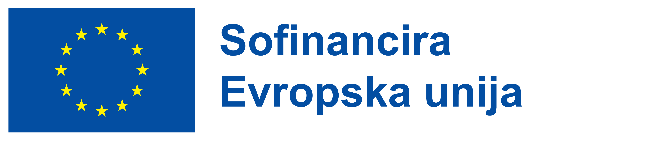 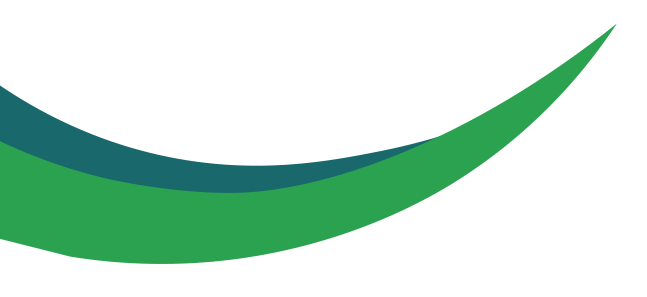 Za obdobje 2021 – 2027 se za evropsko kohezijsko politiko (EKP) načrtuje EN PROGRAM, ki bo zajemal
financiranje iz štirih skladov.
Stopnja sofinanciranja projektov 
v obdobju 2021 – 2027:
kohezijska regija ZAHODNA Slovenija: 
	max. 40%
kohezijska regija VZHODNA Slovenija: 
	max. 85%
* Glede na določen finančni razrez s strani EK.
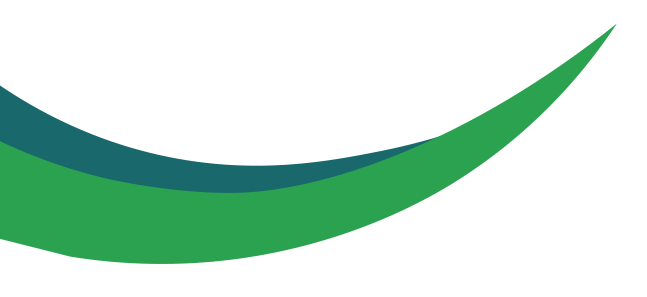 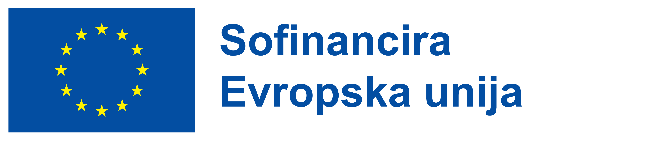 SREDSTVA KOHEZIJSKE POLITIKE = SREDSTVA ŠTIRIH SKLADOV
KOHEZIJSKI SKLAD (KS)
EVROPSKI SOCIALNI SKLAD PLUS (ESS+)
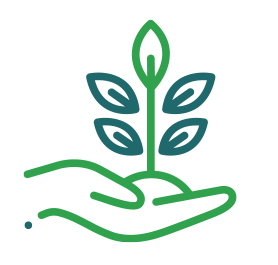 Predstavlja približno 22% vseh razpoložljivih sredstev.
Namen sredstev: „zelena“ okoljska, prometna in energetska infrastruktura, ki ne sme imeti negativnih posledic za okolje.
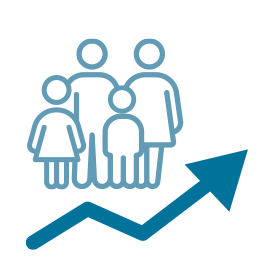 Predstavlja približno 22% vseh razpoložljivih sredstev.
Namen sredstev: mehke vsebine – trg dela, izobraževanje, usposabljanje, nadgradnja veščin in socialna vključenost različnih družbenih skupin.
SKLAD ZA PRAVIČNI PREHOD (SPP)
EVROPSKI SKLAD ZA REGIONALNI RAZVOJ (ESRR)
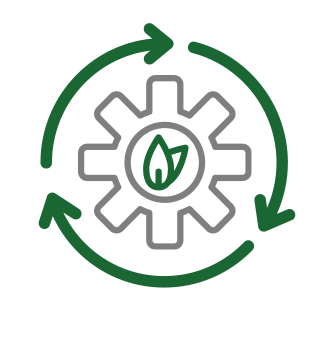 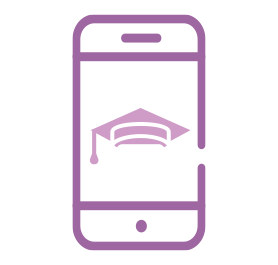 Predstavlja približno 8% vseh razpoložljivih sredstev.
Namen sredstev: Ustvarjanje ugodnejših pogojev za razvoj podjetništva in prekvalifikacije ter prezaposlovanja delovne sile. Prestrukturiranje dveh premogovno intenzivnih regij pri prehodu na čistejše vire energije (Savinjsko-Šaleška regija in Zasavje).
Predstavlja približno 48% vseh razpoložljivih sredstev.
Namen sredstev: „pametne, inovativne in zelene“ vsebine – raziskave, razvoj, inovativnost, veščine, podjetništvo, krožno gospodarstvo, trajnostna raba energije, ohranjanje biotske raznovrstnosti.
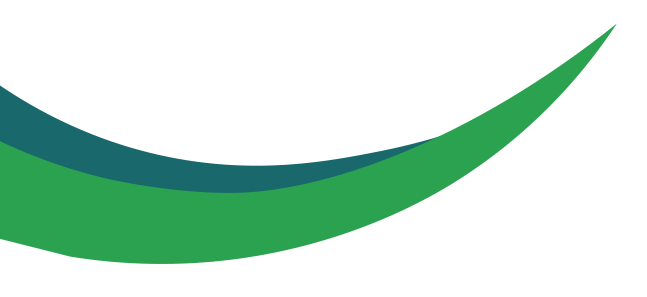 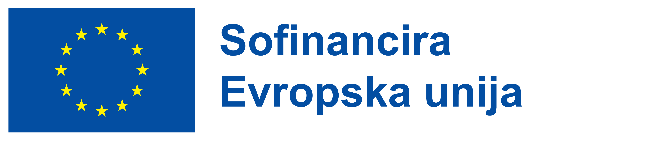 RAZPOLOŽLJIVA SREDSTVA ZA SLOVENIJO
ESS+
KS
SPP
ESRR
2021 – 2027: 3,2 milijarde EUR
Sredstva lahko izkoristimo do konca leta 2029 (N+2).
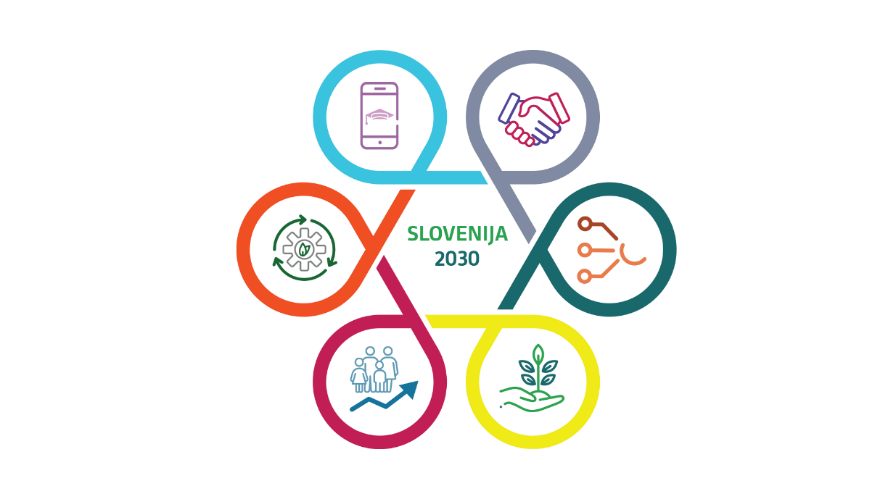 258 mio EUR
718 mio EUR
706 mio EUR
1537 mio EUR
VZHODNA kohezijska regija: 537 mio EUR
ZAHODNA kohezijska regija: 169 mio EUR
VZHODNA kohezijska regija: 1169 mio EUR
ZAHODNA kohezijska regija: 368 mio EUR
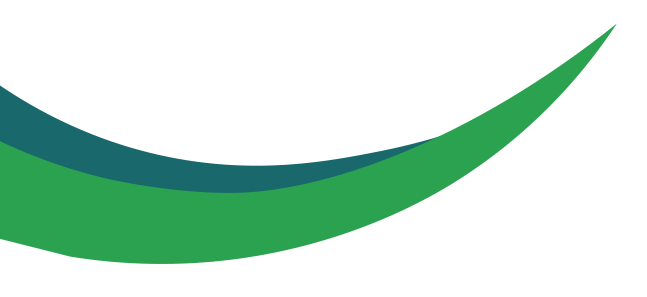 SPORAZUM O PARTNERSTVU 2021 -2027
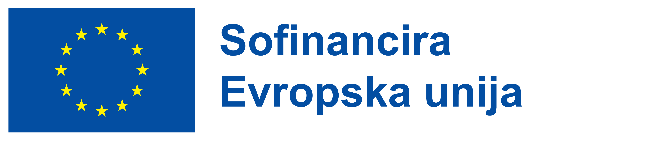 Osnutek Sporazuma o partnerstvu 2021 – 2027 je v fazi neformalnega usklajevanja z Evropsko komisijo (EK).

S sporazumom o partnerstvu , ki ga pripravi vsaka država članica, se določijo strateške usmeritve za načrtovanje programov ter ureditve za učinkovito in uspešno uporabo ESRR, ESS+, Kohezijskega sklada, SPP in ESPRA.
Proces programiranja Večletnega finančnega okvira 2021 – 2027 (VFO 2021 – 27) bo zaključen predvidoma sredi leta 2022, formalno potrditev dokumentov pa pričakujemo v drugi polovici leta 2022. Ukrepe VFO 2021 – 27 bomo skladno z načelom  komplementarnosti kombinirali s sredstvi Mehanizma za okrevanje in odpornost.
V Sloveniji je dana prednost področjem, kjer ima Slovenija zaznane vrzeli: ukrepi za dvig produktivnosti, digitalizacija, infrastrukturne vrzeli - železniška povezljivost, trajnostna mobilnost, manjkajoči večji sistemi za odvajanje in čiščenje odpadnih voda, tretja razvojna os, (večji) sistemi za zagotavljanje ustrezne kakovosti pitne vode, energetska prenova stavb, vlaganja v obnovljive vire energije ipd.


 Lokalnim skupnostim bo predvidoma na voljo več sredstev, kot jim je bilo v programskem obdobju 2014 – 2020.
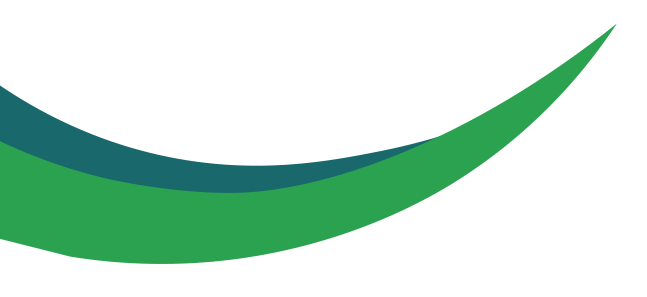 SPORAZUM O PARTNERSTVU 2021 -2027
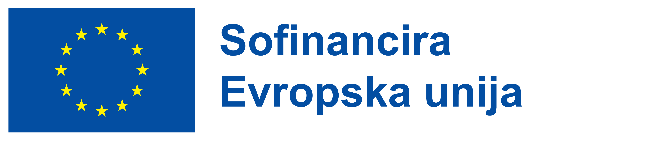 Priprava ključnih dokumentov za finančno perspektivo 2021 – 2027 poteka v sodelovanju z deležniki.

Partnerji lahko pobude in predloge za Sporazum o partnerstvu podate preko elektronskega obrazca Sooblikuj programske dokumente.










Osnutek Sporazuma o partnerstvu in ostale dokumente najdete na povezavi:
				https://evropskasredstva.si/2021-2027
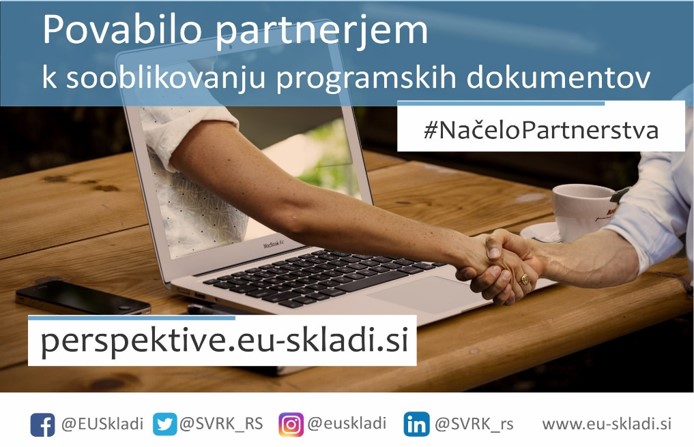 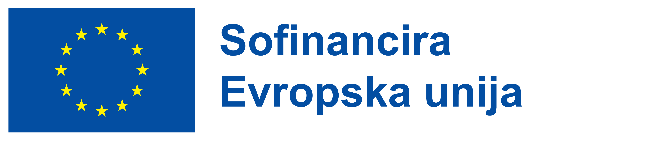 VEČLETNI FINANČNI OKVIR 2021 - 2027
TERITORIALNI PRISTOPI:
Urbani razvoj (CTN) 
MO,
Lokalni razvoj (CLLD)
LAS,
Regionalni razvoj (prenovljen pristop)
občine (regije), 
Sklad za pravični prehod (SPP)
dve regiji/območji,
Makro-regionalne strategije
usklajevanje in dopolnjevanja ukrepanja.
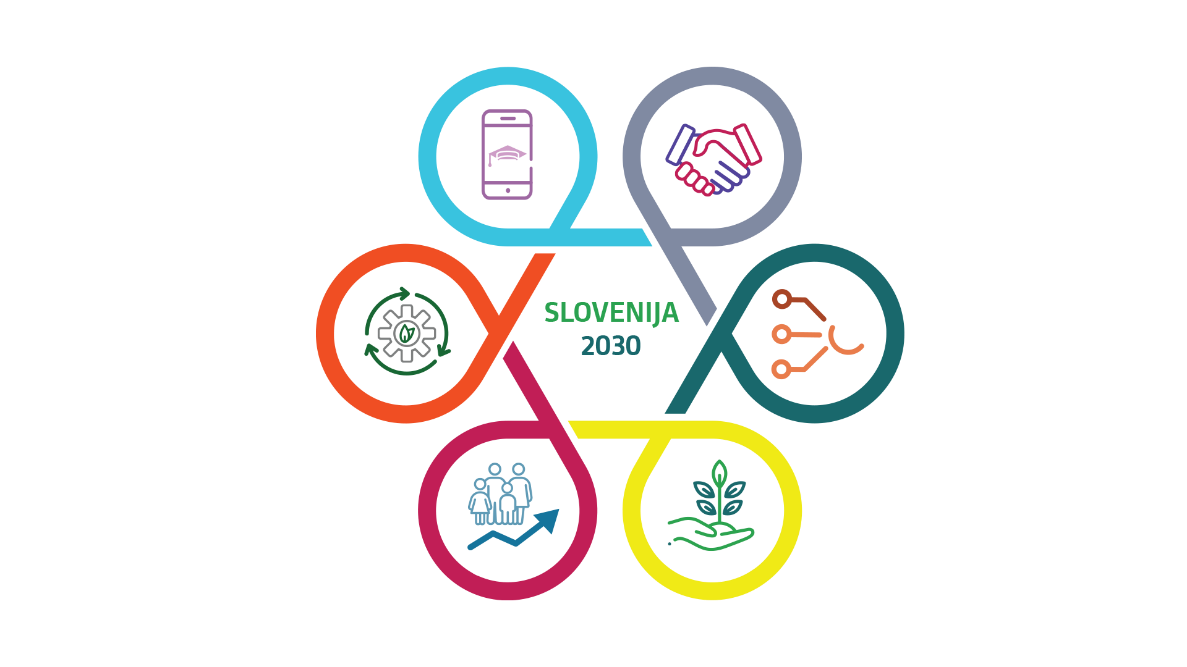 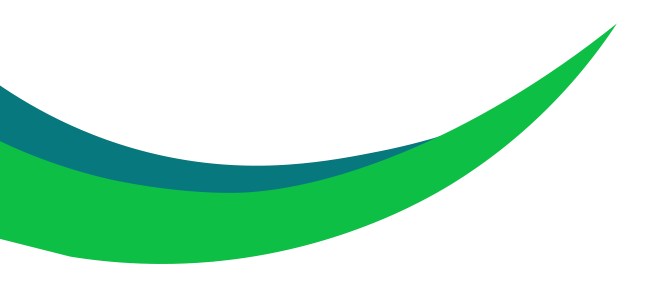 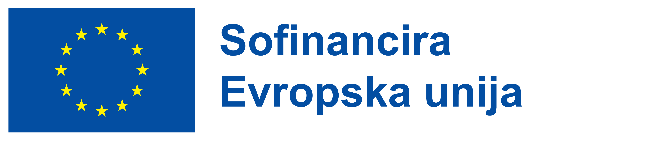 VEČLETNI FINANČNI OKVIR 2021 - 2027
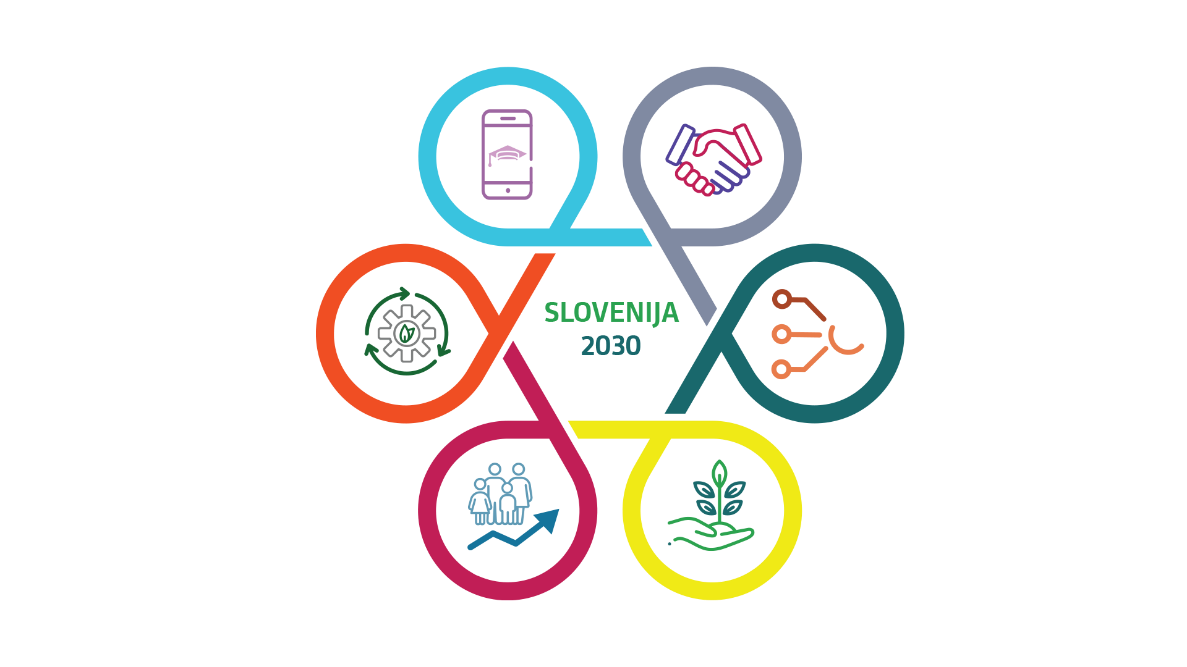 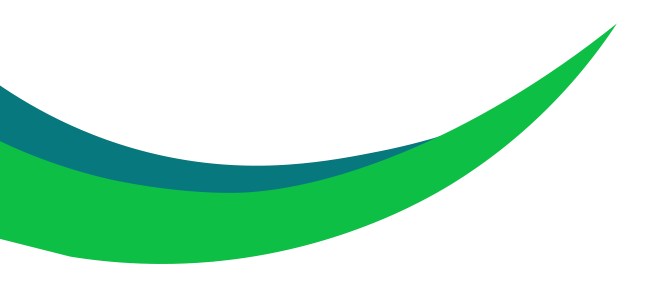 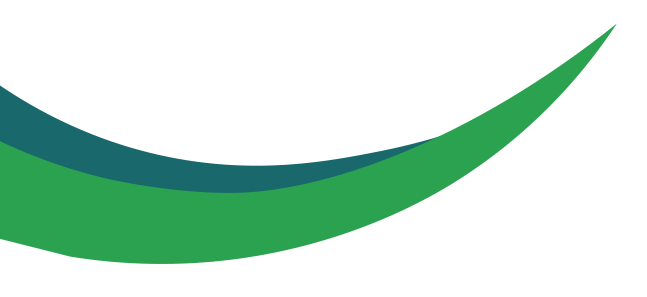 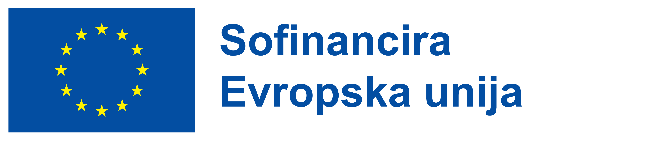 VEČLETNI FINANČNI OKVIR 2021 - 2027
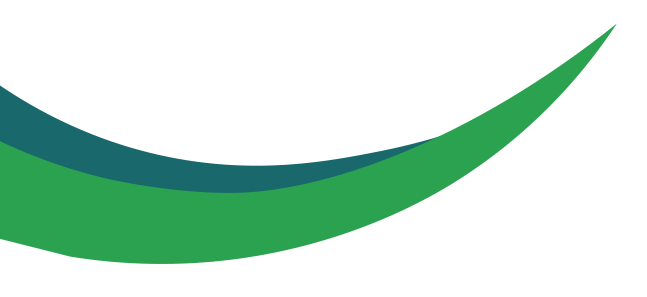 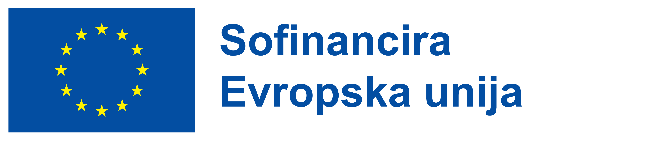 PROGRAM ZA IZVAJANJE EVROPSKE KOHEZIJSKE POLITIKE 2021 - 2027
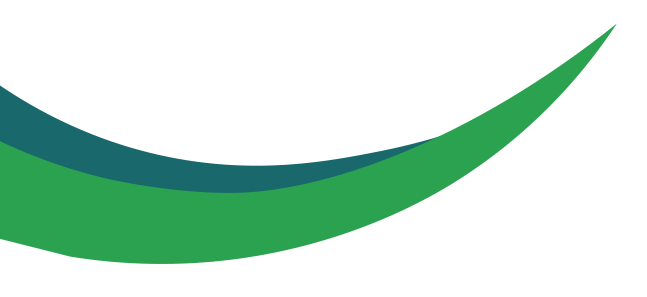 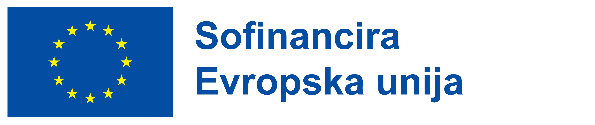 STRATEŠKI OKVIR EKP 2021 - 2027
V okviru priprave Programa smo izhajali iz Strategije razvoja Slovenije 2030, krovnega razvojnega dokumenta države, ki poleg osrednjega cilja – kakovostno življenje za vse - določa še 12 specifičnih ciljev. 

Zadnje Poročilo o razvoju 2021 na podlagi analize prepoznava potrebo po združevanju ukrepov za okrevanje po pandemiji covida-19 s tistimi, ki bodo privedli do strukturne preobrazbe v smeri večje odpornosti gospodarstva in družbe ter bodo hkrati zagotovili dolgoročno vzdržen razvoj.

V Sloveniji moramo za doseganje ciljev SRS 2030, ukrepe prednostno usmerjati na med seboj povezana področja:
pospeševanje rasti produktivnosti, 
vključujočega družbenega razvoja in medgeneracijske solidarnosti,
pospešenega prehoda v nizkoogljično krožno gospodarstvo, 
krepitve razvojne vloge države in njenih institucij.
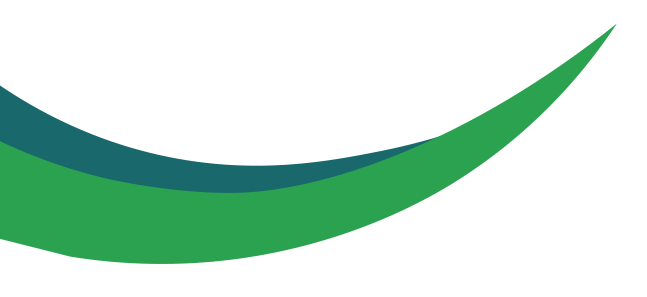 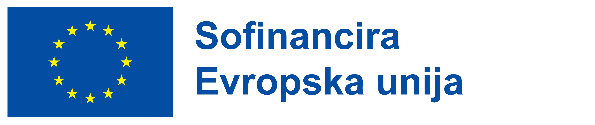 STRATEŠKI OKVIR EKP 2021 - 2027
Pri oblikovanju prednostnih področij vlaganj bomo upoštevali tudi strateške prioritete Evropske komisije, predvsem na področjih zelenega in digitalnega prehoda ter vzpostavitve gospodarstva za ljudi. 

Za zagotovitev potrebnih predpogojev za uspešno in učinkovito uporabo podpore Unije, dodeljene iz skladov, je treba vzpostaviti omejen seznam omogočitvenih pogojev ter strnjen in izčrpen niz objektivnih meril za njihovo oceno:

horizontalni omogočitveni pogoji, ki se uporabljajo za vse specifične cilje, in merila, potrebna za oceno njihovega izpolnjevanja;
tematski omogočitveni pogoji, ki se morajo samodejno uporabljati, kadar se specifični cilj izbere za podporo.
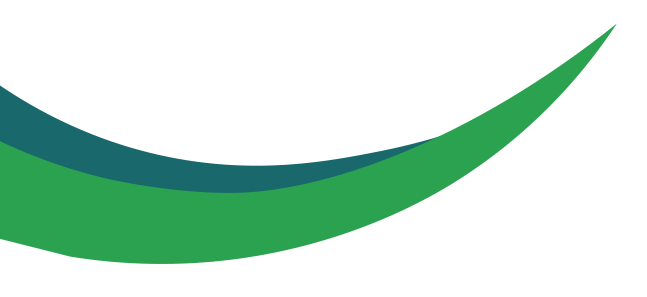 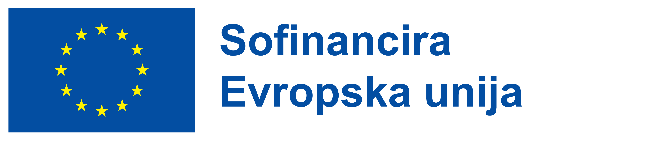 Cilj politike 1: PAMETNA EVROPA
Konkurenčnejša in pametnejša Evropa s spodbujanjem inovativne in pametne gospodarske preobrazbe ter regionalne povezljivosti na področju IKT.
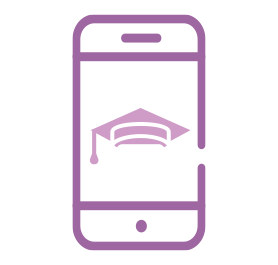 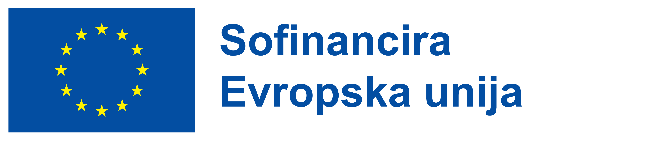 Cilj politike 1: PAMETNA EVROPA
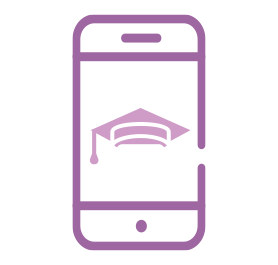 Konkurenčnejša in pametnejša Evropa s spodbujanjem inovativne in pametne gospodarske preobrazbe ter regionalne povezljivosti na področju IKT.
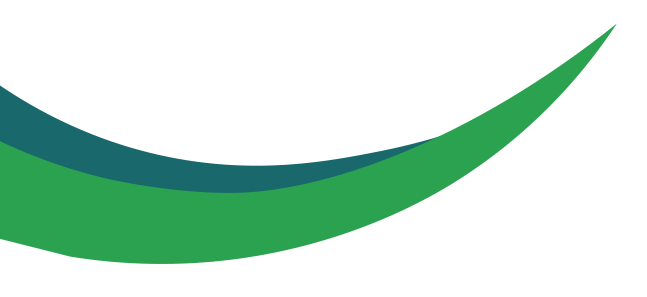 FINANČNI OKVIR
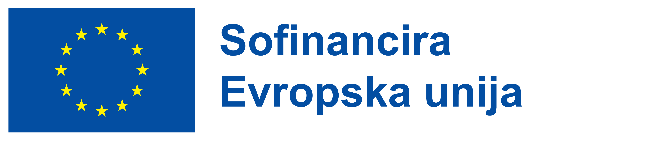 Cilj politike 2: ZELENA EVROPA
Bolj zelena, nizkoogljična Evropa, ki spodbuja čisti in pravični energetski prehod, zelene in modre naložbe, krožno gospodarstvo, blaženje podnebnih sprememb ter trajnostno mestno mobilnost.
Prenova za večjo energetsko učinkovitost stanovanjskih in nestanovanjskih stavb: Dolgoročna strategija za spodbujanje naložb energetske prenove stavb do leta 2050,
 Celoviti nacionalni energetski in podnebni načrt (NEPN),
 obvladovanje tveganja nesreč: Resolucija o nacionalnem programu varstva pred naravnimi in drugimi nesrečami, Državna ocena tveganj za nesreče, Državna ocena zmožnosti obvladovanja tveganj za nesreče,
 naložbe v vodnem sektorju in sektorju odpadne vode: Operativni program odvajanja in čiščenja komunalne odpadne vode ter Operativni program oskrbe s pitno vodo,
 načrtovanje ravnanja z odpadki: Operativni program za ravnanje z odpadki in preprečevanja odpadkov v RS,
 ohranitveni ukrepi, ki vključujejo sofinanciranje Unije: Program upravljanja območij NATURA 2000 ter Prednostni okvir ukrepanja za Slovenijo.
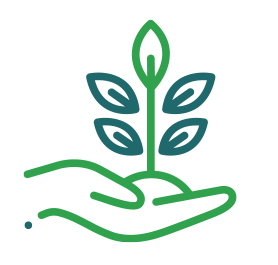 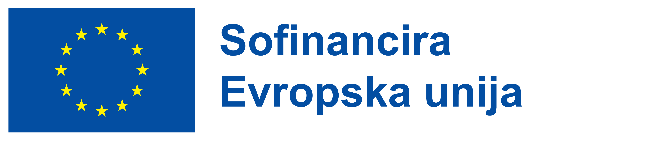 Cilj politike 2: ZELENA EVROPA
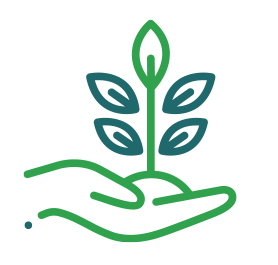 Bolj zelena, nizkoogljična Evropa, ki spodbuja čisti in pravični energetski prehod, zelene in modre naložbe, krožno gospodarstvo, blaženje podnebnih sprememb ter trajnostno mestno mobilnost.
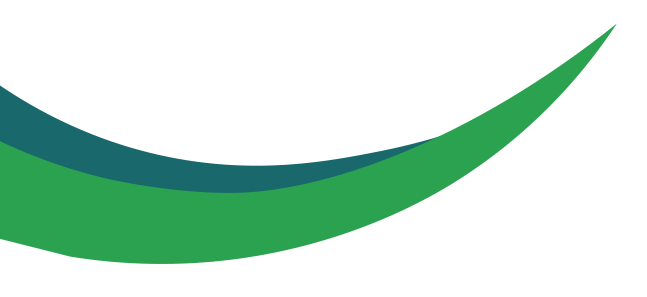 FINANČNI OKVIR
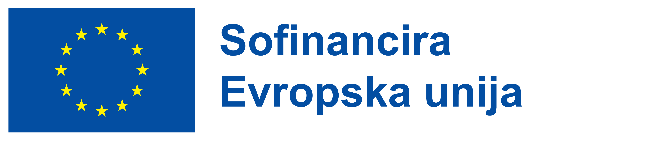 Cilj politike 3: POVEZANA EVROPA
Bolj povezana Evropa z izboljšanjem mobilnosti.
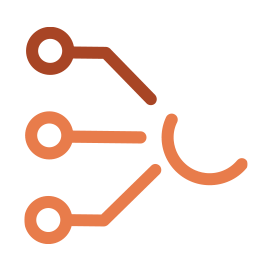 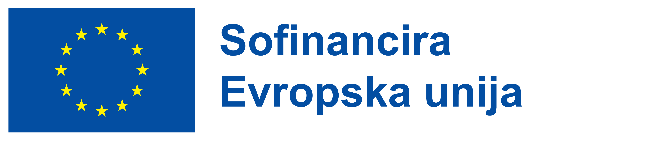 Cilj politike 3: POVEZANA EVROPA
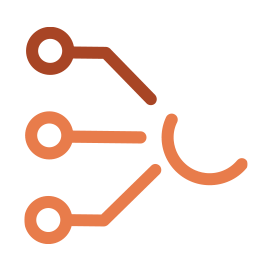 Bolj povezana Evropa z izboljšanjem mobilnosti.
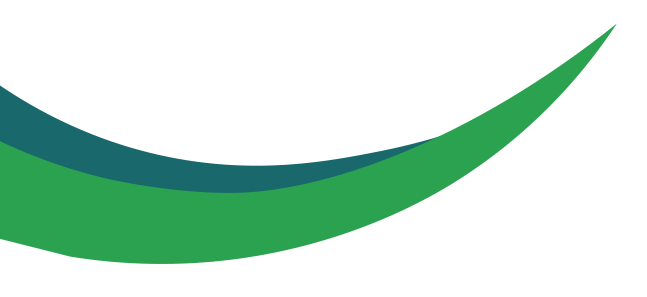 FINANČNI OKVIR
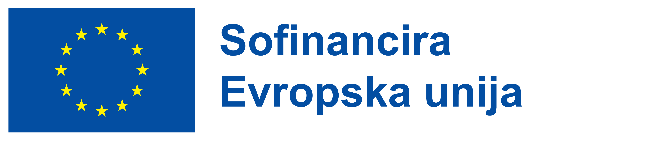 Cilj politike 4: DRUŽBENA EVROPA
Bolj socialna in vključujoča Evropa za izvajanje evropskega stebra socialnih pravic.
Aktivna politika trga dela: Smernice za izvajanje ukrepov aktivne politike zaposlovanja, Zakon o urejanju trga dela,
 enakost spolov: Resolucija o nac. programu za enake možnosti žensk in moških, Zakon o enakih možnostih žensk in moških,
 sistem izobraževanja in usposabljanja na vseh ravneh: Resolucija o nac. programu visokega šolstva, Resolucija o nac. programu izobraževanja odraslih v RS, Strategija razvoja višjega strokovnega izobraževanja ter nac. zakonodaja,
 soc. vključenost in zmanjševanje revščine: Resolucija o nac. programu socialnega varstva,
 vključevanja Romov: Nac. program ukrepov Vlade RS za Rome,
 zdravstveno varstvo in dolgotrajna oskrba: Resolucija o nac. planu zdravstvenega varstva 2016-2025 – Skupaj za družbo zdravja, Zakon o zagotavljanju finančnih sredstev za investicije v zdravstvo.
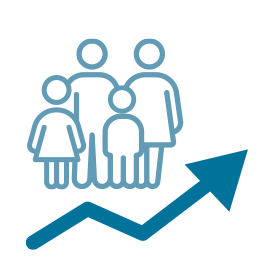 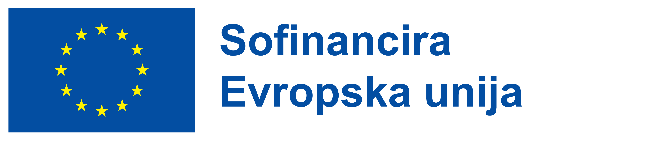 Cilj politike 4: DRUŽBENA EVROPA
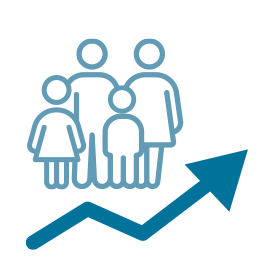 Bolj socialna in vključujoča Evropa za izvajanje evropskega stebra socialnih pravic.
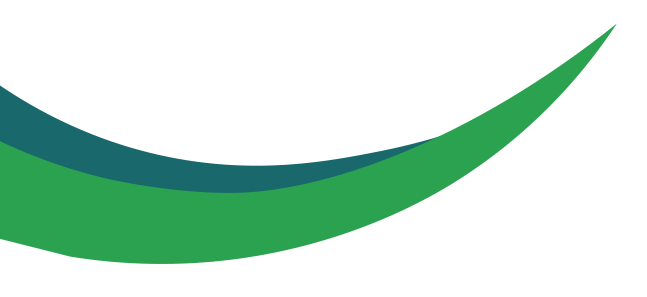 FINANČNI OKVIR
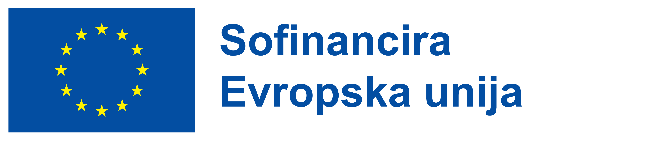 Cilj politike 5: EVROPA, BLIŽJE DRŽAVLJANOM
Evropa, ki je bliže državljanom, s spodbujanjem trajnostnega in celostnega razvoja vseh vrst območij ter lokalnih pobud.
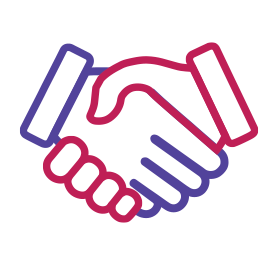 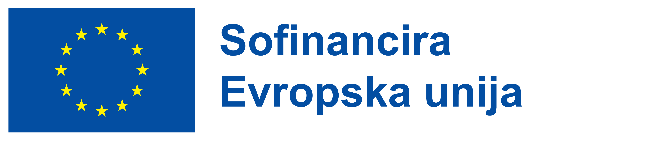 Cilj politike 5: EVROPA, BLIŽJE DRŽAVLJANOM
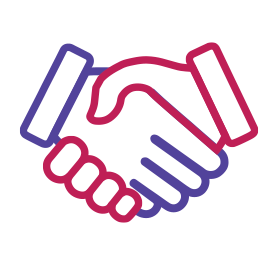 Evropa, ki je bliže državljanom, s spodbujanjem trajnostnega in celostnega razvoja vseh vrst območij ter lokalnih pobud.
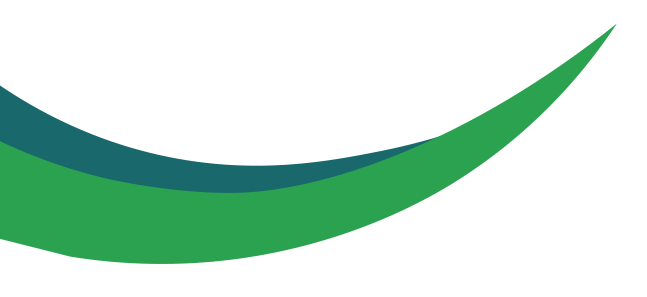 FINANČNI OKVIR
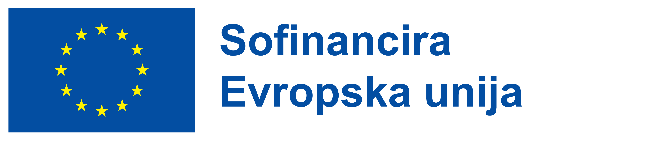 Cilj politike 6: EVROPA ZA PRAVIČNI PREHOD
Sklad za pravični prehod za dve premogovni regiji: Savinjsko-Šaleško ter Zasavsko regijo.
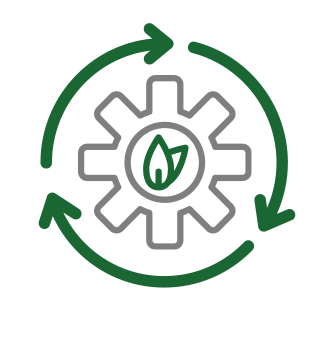 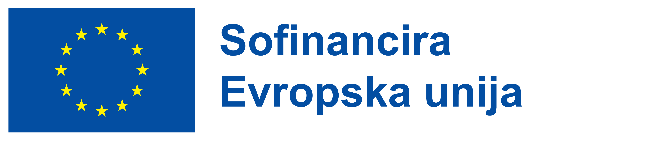 Cilj politike 6: EVROPA ZA PRAVIČNI PREHOD
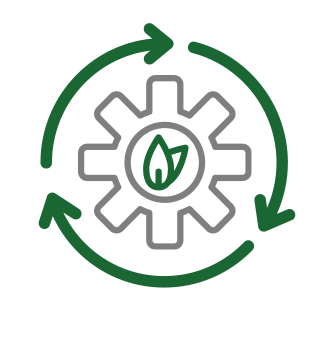 Sklad za pravični prehod za dve premogovni regiji: Savinjsko-Šaleško ter Zasavsko regijo.
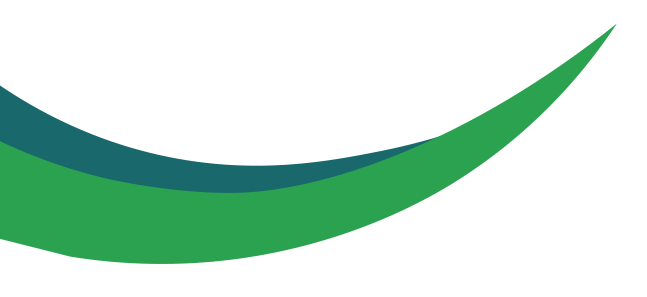 FINANČNI OKVIR
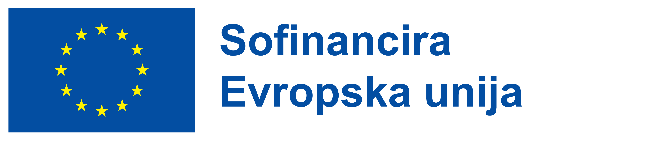 Trajnostni razvoj mest – mehanizem CTN
Indikativna finančna alokacija (v mio EUR) in seznam prednostnih nalog/specifičnih ciljev
3.3 Z razvojem pametnih energetskih sistemov, omrežij ter hrambe zunaj vseevropskega energetskega omrežja (TEN-E).
3.5 S spodbujanjem dostopa do vode in trajnostnega gospodarjenja z vodnimi viri.
3.7 Z izboljšanjem varstva in ohranjanja narave ter biotske raznovrstnosti in zelene infrastrukture, tudi v mestnem okolju, in zmanjšanjem vseh oblik onesnaževanja.
4.1 S spodbujanjem trajnostne več modalne mestne mobilnosti v okviru prehoda na gospodarstvo z ničelno stopnjo neto emisij ogljika.
8.1 S krepitvijo vloge kulture in trajnostnega turizma pri gospodarskem razvoju, socialni vključenosti in socialnih inovacijah.
9.1 S spodbujanjem celostnega in vključujočega socialnega, gospodarskega in okoljskega razvoja kulture naravne dediščine, trajnostnega turizma in varnosti v mestnih območjih.
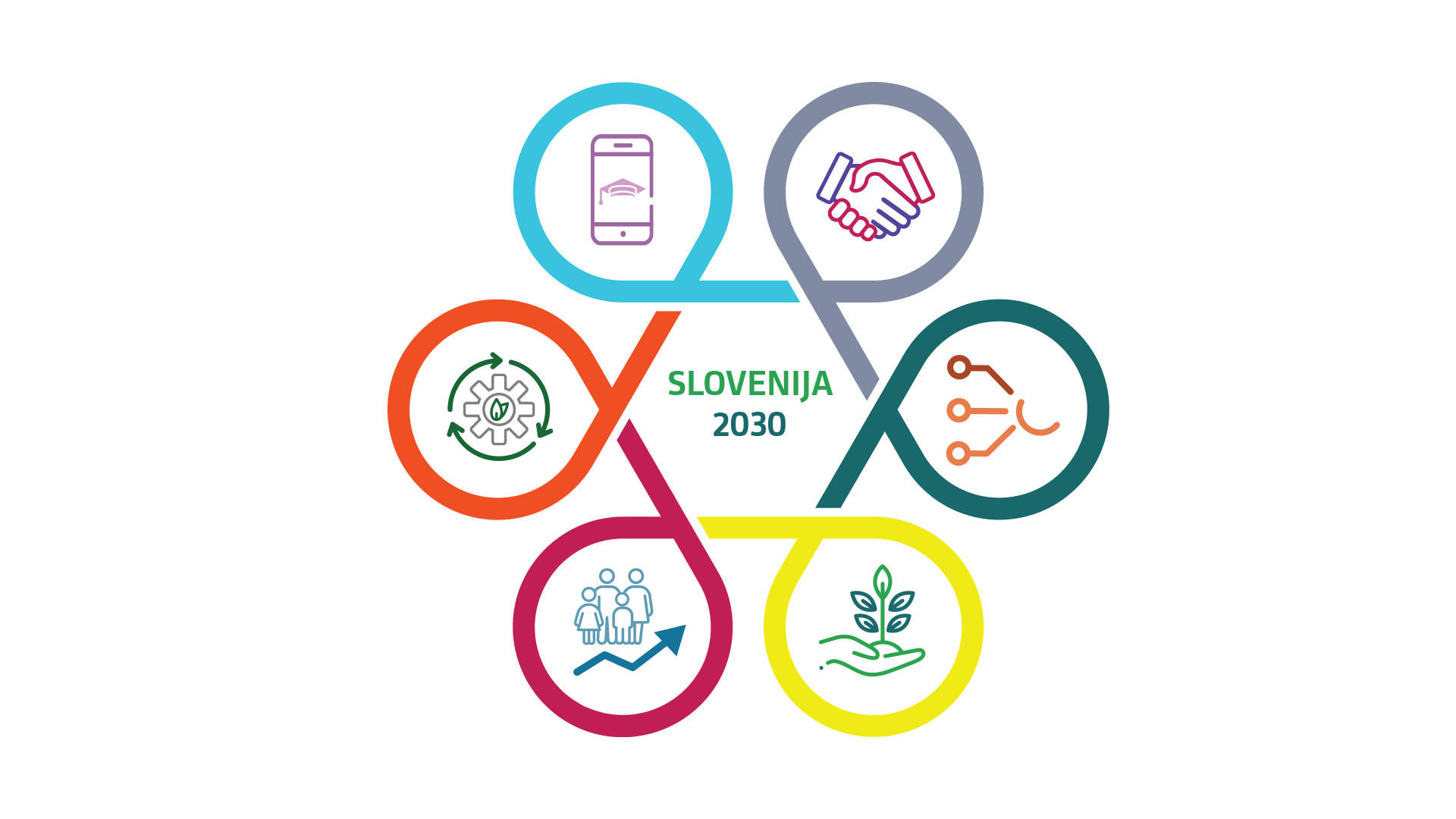 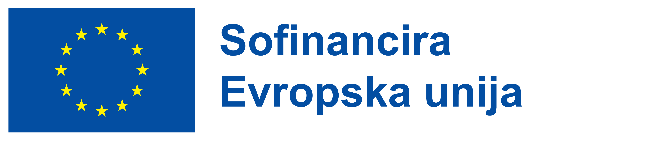 Lokalni razvoj – mehanizem CLLD
Indikativna finančna alokacija (v mio EUR) in seznam prednostnih nalog/specifičnih ciljev
9.2 S spodbujanjem celostnega in vključujočega socialnega, gospodarskega  in okoljskega razvoja, kulture, naravne dediščine, trajnostnega turizma in varnosti na območjih, ki niso mestna območja.
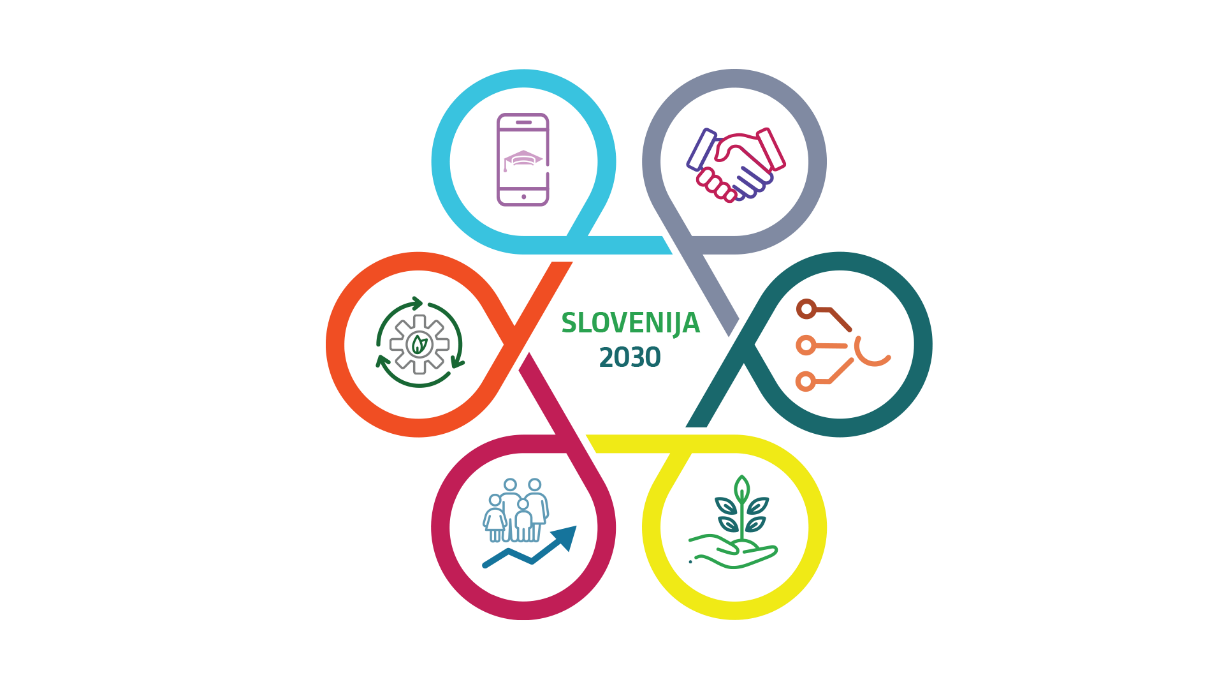 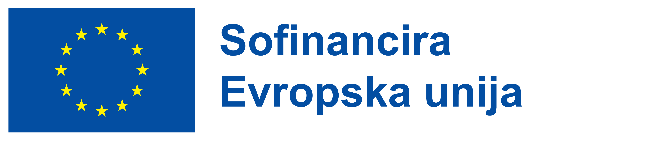 Endogeni regionalni razvoj (DRR)
Indikativna finančna alokacija glede na sklad in regijo (v mio EUR)
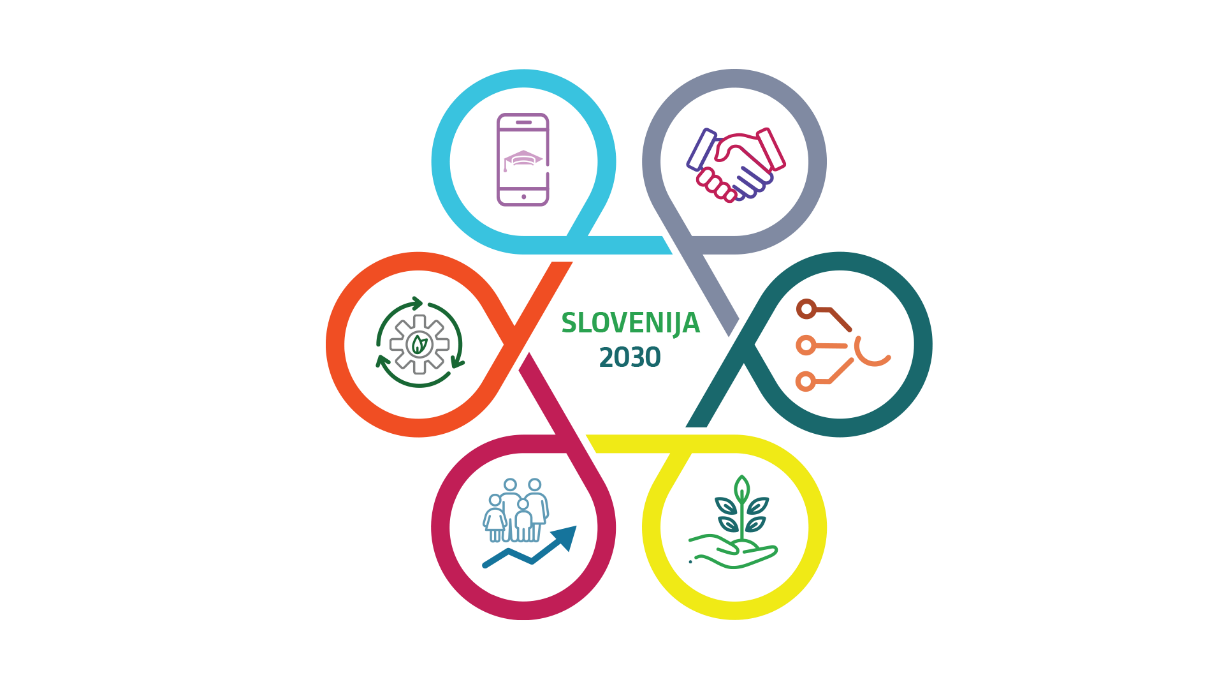 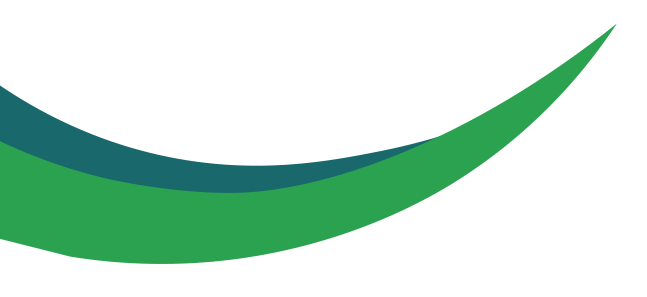 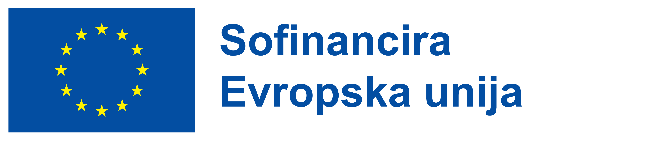 Endogeni regionalni razvoj (DRR)
Indikativna finančna alokacija (v mio EUR) in 
seznam prednostnih nalog/specifičnih ciljev
3.1 Spodbujanje ukrepov za energetsko učinkovitost.
3.3 Z razvojem pametnih energetskih sistemov, omrežij ter hrambe zunaj vseevropskega energetskega omrežja (TEN-E),
3.5 S spodbujanjem dostopa do vode in trajnostnega gospodarjenja z vodnimi viri.
3.7 Z izboljšanjem varstva in ohranjanja narave ter biotske raznovrstnosti in zelene infrastrukture, tudi v mestnem okolju, in zmanjšanjem vseh oblik onesnaževanja.
5.2 Z razvojem in krepitvijo trajnostne, pametne in intermodalne nacionalne, regionalne in lokalne mobilnosti, odporne na podnebne spremembe, vključno z boljšim dostopom do omrežja TEN-T in čezmejno mobilnostjo.
6.5 Izboljšanje kakovosti, vključenosti, učinkovitosti in relevantnosti sistemov izobraževanja in usposabljanja za potrebe trga dela, vključno s potrjevanjem neformalnega in priložnostnega učenja, da bi podprli pridobivanje ključnih kompetenc, tudi podjetniških in digitalnih veščin, ter s spodbujanjem uvedbe dualnih sistemov usposabljanja in vajeništev.
6.9 Z doslednejšim zagotavljanjem enakega dostopa do vključujočih in kakovostnih storitev na področju izobraževanja, usposabljanja in vseživljenjskega učenja z razvojem dostopne infrastrukture, tudi s krepitvijo odpornosti za izobraževanje in usposabljanje.
7.4 Krepitev enakopravnega in pravočasnega dostopa do kakovostnih, vzdržnih in cenovno ugodnih storitev, vključno s storitvami, ki spodbujajo dostop do stanovanj in storitev oskrbe, usmerjene v posameznika, vključno s storitvami zdravstvene oskrbe; posodabljanje sistemov socialne zaščite, vključno s spodbujanjem dostopa do socialne zaščite, s posebnim poudarkom na otrocih in prikrajšanih skupinah; izboljšanje dostopnosti, tudi za invalide, učinkovitosti in odpornosti sistemov zdravstvene oskrbe in storitev dolgotrajne oskrbe.
7.6 S spodbujanjem socialno-ekonomskega vključevanja marginaliziranih skupnosti, gospodinjstev z nizkimi dohodki ter prikrajšanih skupin, tudi ljudi s posebnimi potrebami, s celostnimi ukrepi, vključno s stanovanjskimi in socialnimi storitvami.
7.8 Z zagotavljanjem enakega dostopa do zdravstvenega varstva in okrepitvijo odpornosti zdravstvenih sistemov, vključno z osnovnim zdravstvenim varstvom, ter spodbujanjem prehoda z institucionalne oskrbe na oskrbo v družini in skupnosti.
8.1 S krepitvijo vloge kulture in trajnostnega turizma pri gospodarskem razvoju, socialni vključenosti in socialnih inovacijah in
9.1 s spodbujanjem celostnega in vključujočega socialnega, gospodarskega in okoljskega razvoja kulture naravne dediščine, trajnostnega turizma in varnosti v mestnih območjih.
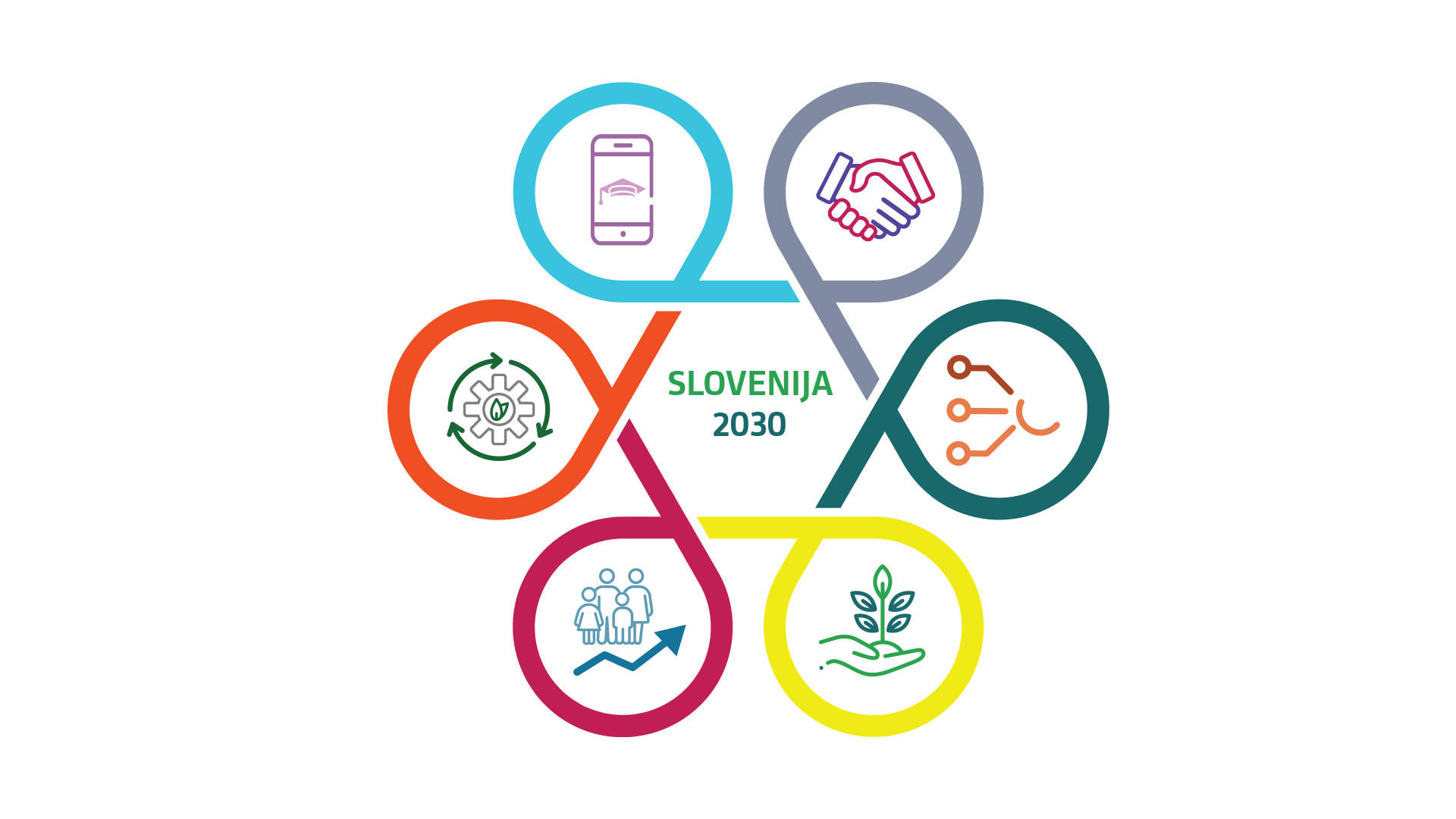 „Nikogar ne bomo pustili ob strani in noben del Slovenije ne bo zapostavljen.“
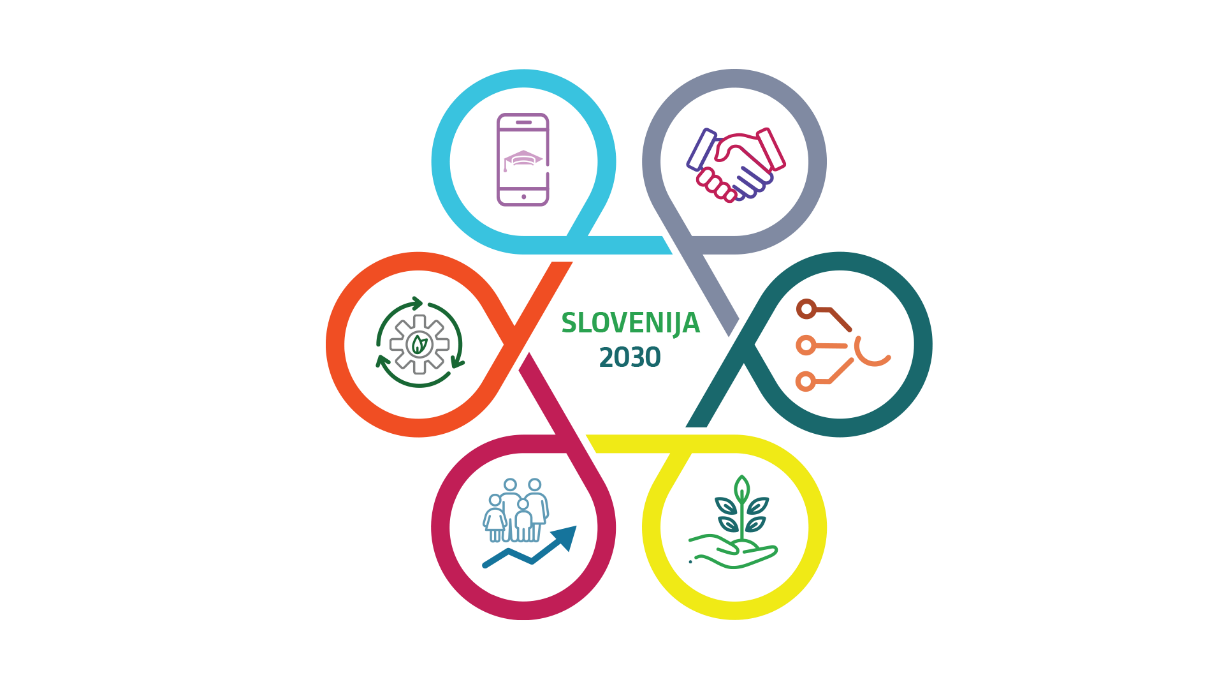